Figure 6. EPO restores gait deficits and attenuates abnormal motor behavior. (A) TSHI-veh rats have significantly ...
Cereb Cortex, Volume 25, Issue 9, September 2015, Pages 2683–2695, https://doi.org/10.1093/cercor/bhu066
The content of this slide may be subject to copyright: please see the slide notes for details.
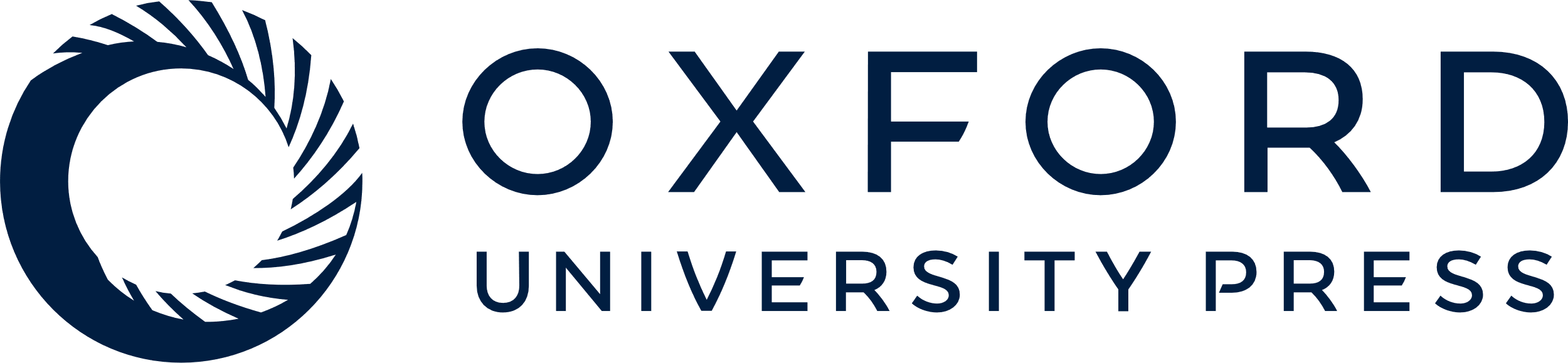 [Speaker Notes: Figure 6. EPO restores gait deficits and attenuates abnormal motor behavior. (A) TSHI-veh rats have significantly decreased stride length on P28 (6.35 ± 0.51 cm, n = 18) compared with shams (8.86 ± 0.35, n = 14, P < 0.001), whereas postnatal administration of EPO reverses abnormalities in stride length (8.71 ± 0.44, P < 0.001, n = 12). (B) TSHI-veh animals have abnormal cadence compared with sham animals (5.28 ± 0.49 vs. 3.58 ± 0.19, P < 0.001), and postnatal administration of EPO reverses abnormalities in stride frequency (3.59 ± 0.24, P < 0.001) ***P < 0.001.


Unless provided in the caption above, the following copyright applies to the content of this slide: © The Author 2014. Published by Oxford University Press. All rights reserved. For Permissions, please e-mail: journals.permissions@oup.com]